Escuela Normal de Educación Preescolar
Licenciatura en educación preescolar
Ciclo escolar 2022-2023
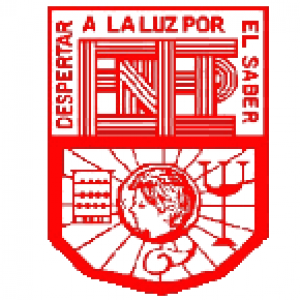 ASIGNATURA: Educación Física y Hábitos Saludables

MAESTRA: Silvia Erika Sagahón Solis

ALUMNA: Mayela Abigail Moncada Cadena 

4 “C”     #16

“CUADRO DOBLE ENTRADA”

UNIDAD 1 HÁBITOS SALUDABLES.

*Actúa de manera ética ante la diversidad de situaciones que se presentan en la práctica profesional.
*Integra recursos de la investigación educativa para enriquecer su práctica profesional, expresando su interés por el conocimiento, la ciencia y la mejora de la educación.

SEPTIEMBRE/2022          SALTILLO, COAHUILA
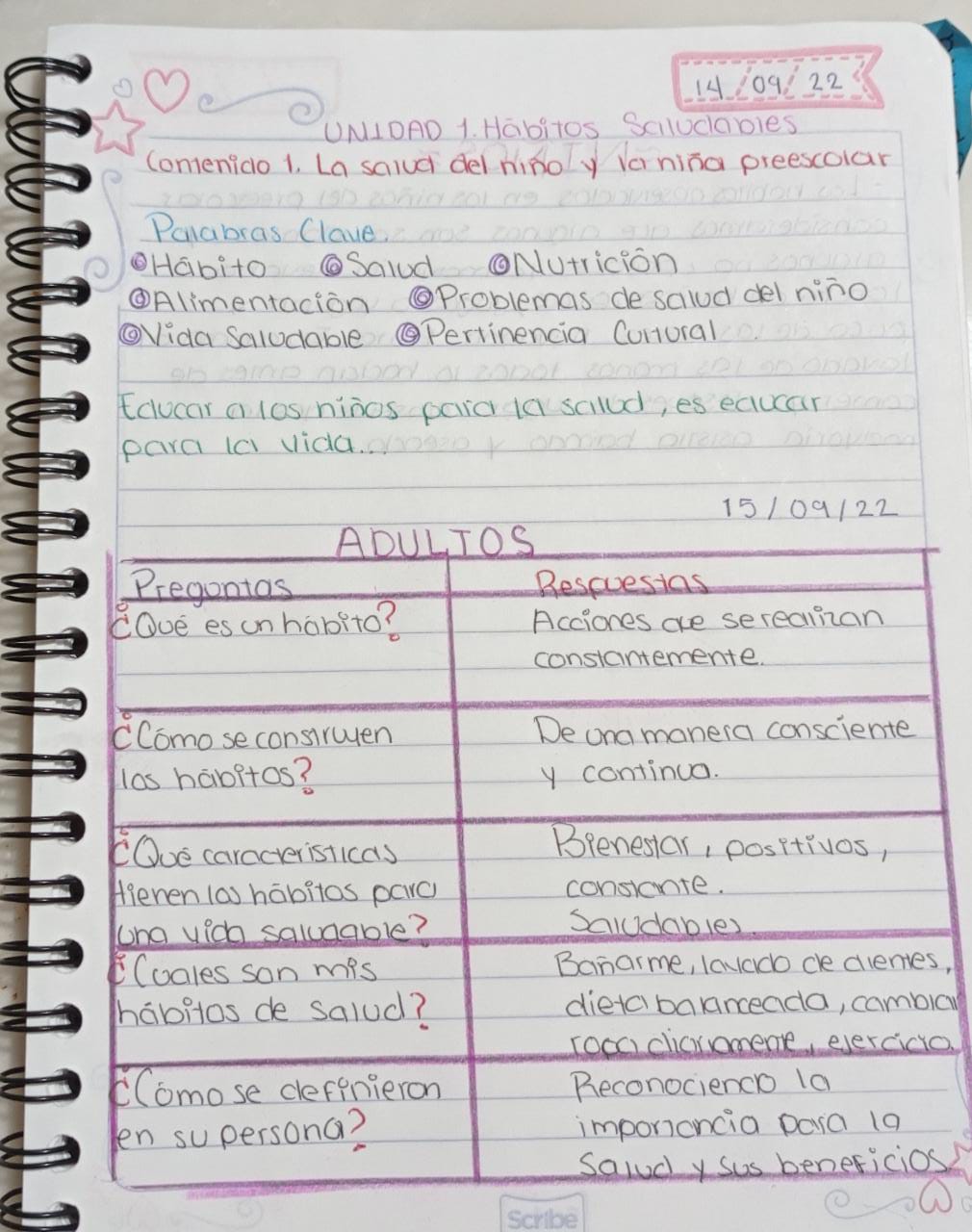 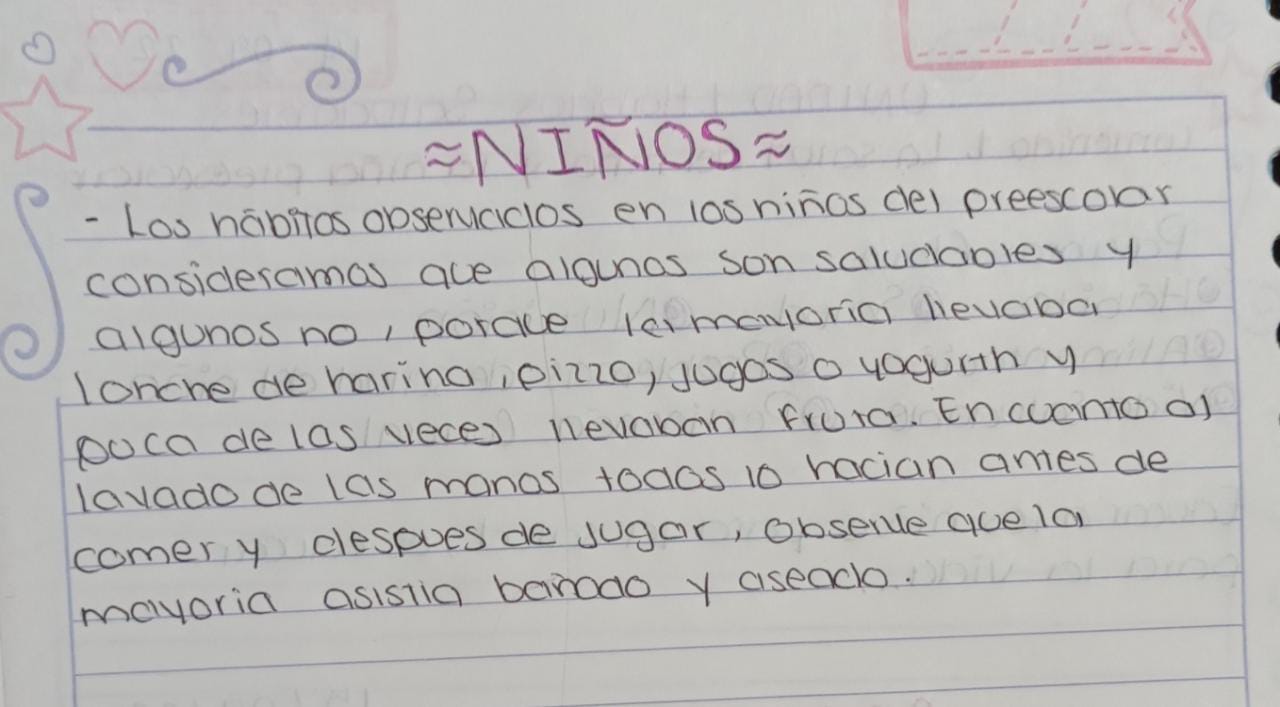